高雄市水利局
用戶接管型式(蜈蚣腳接法)製作
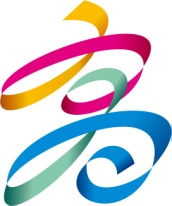 2021.09 教育訓練手冊
2
步驟一
用CAD開啟已數化完成之竣工圖檔
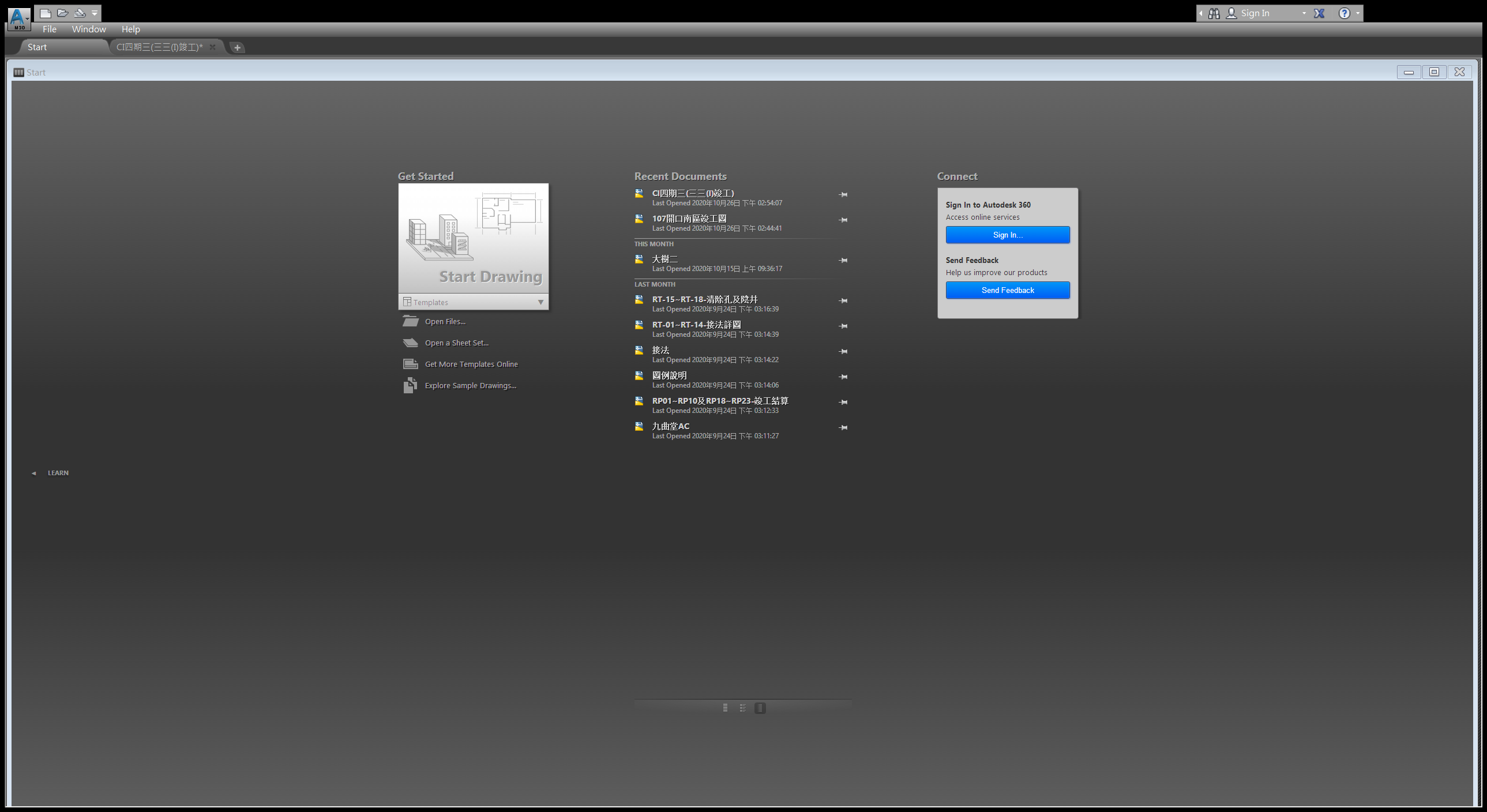 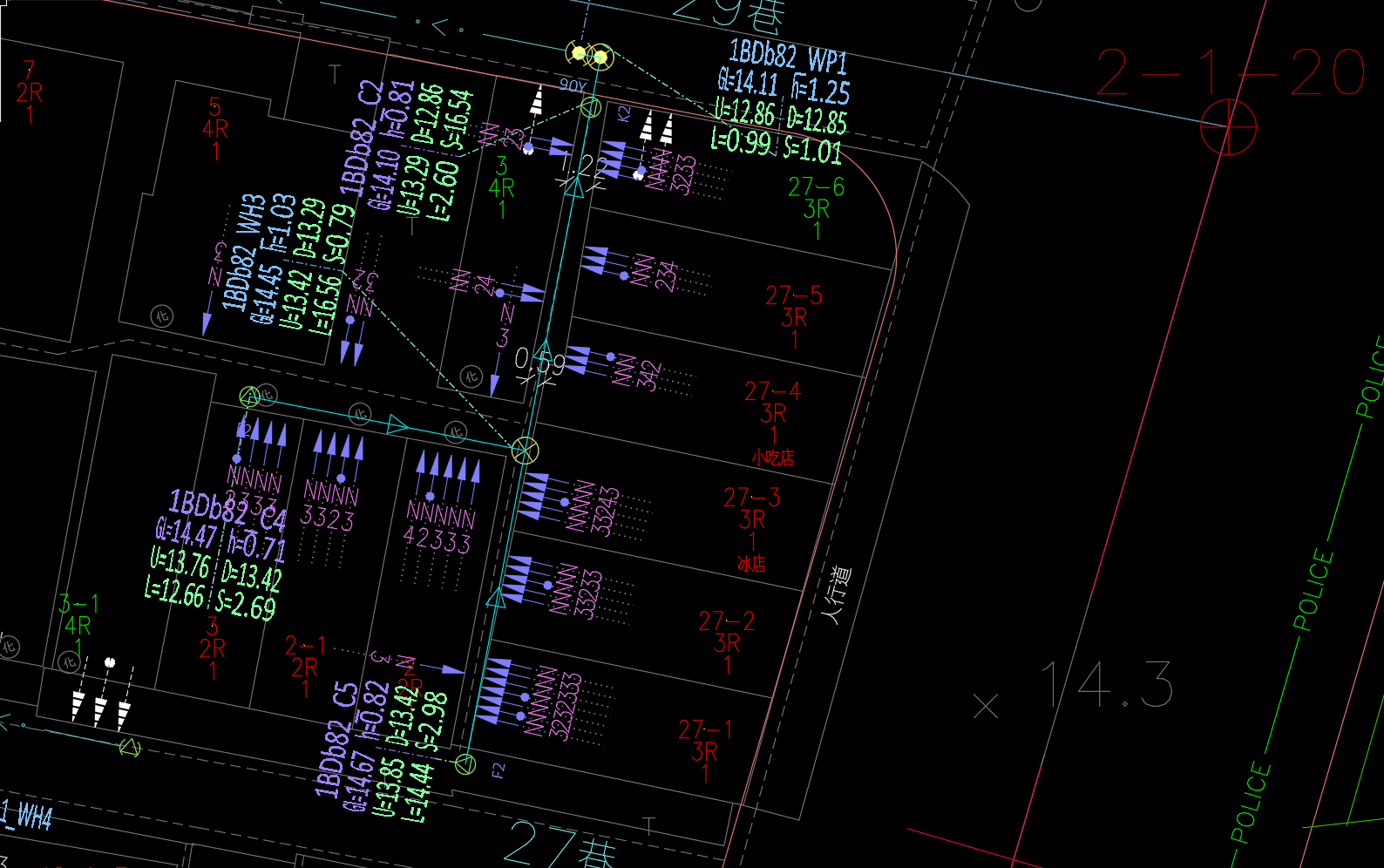 3
步驟二
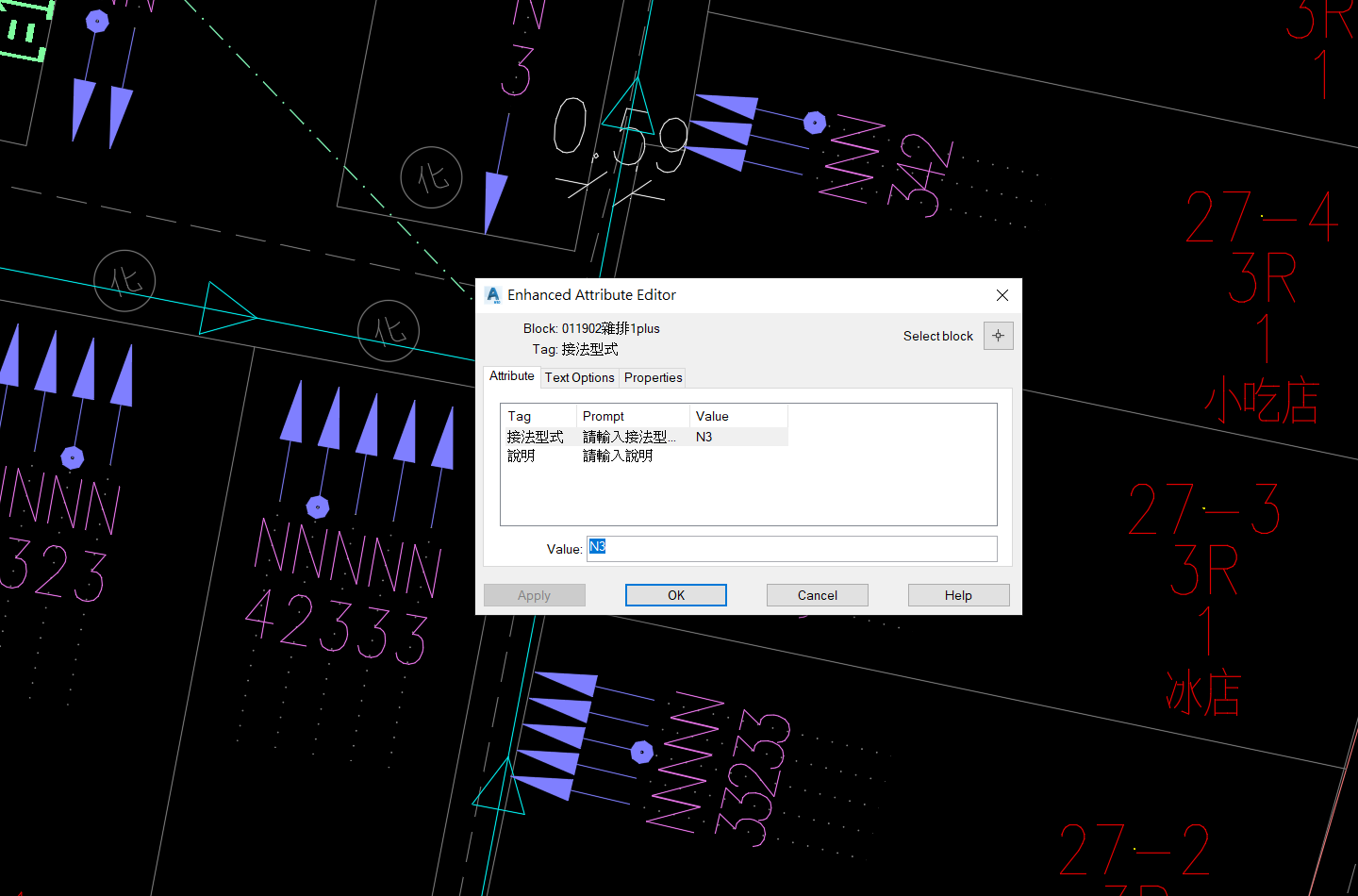 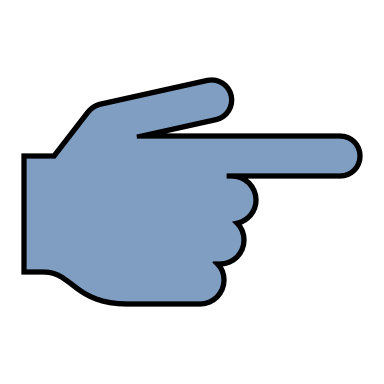 依照每戶接管位置數化蜈蚣腳接法型式，例如：N3，最好是以圖塊(BLOCK)方式製作
4
步驟三
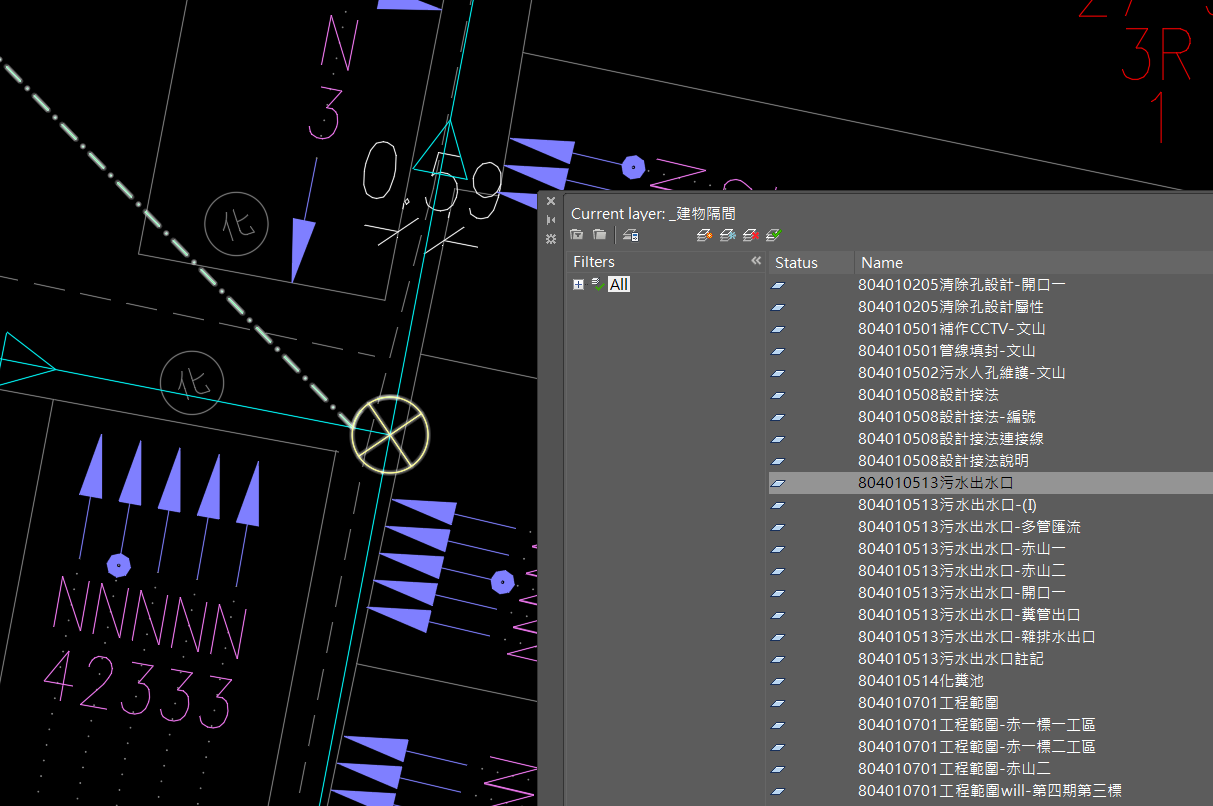 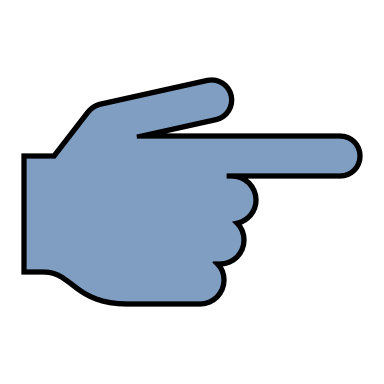 請將蜈蚣腳接法文字圖塊放置同一圖層，蜈蚣腳接法型式的XY座標必須為97座標，且與實際接管位置相符
5
步驟四
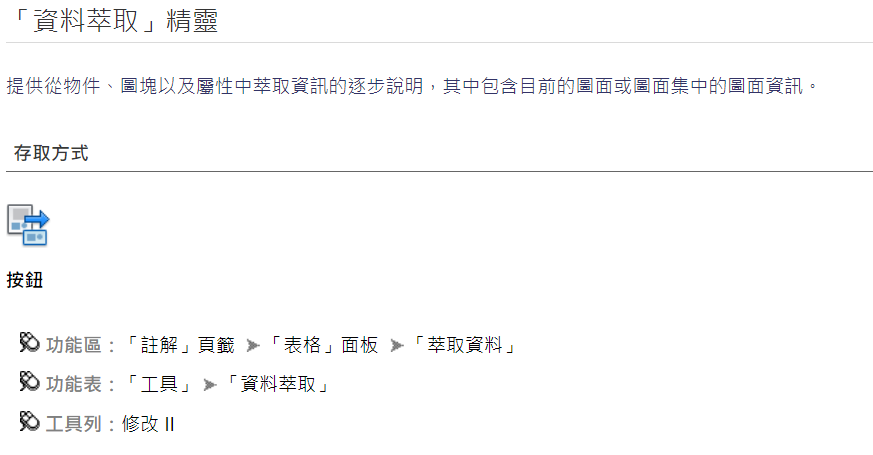 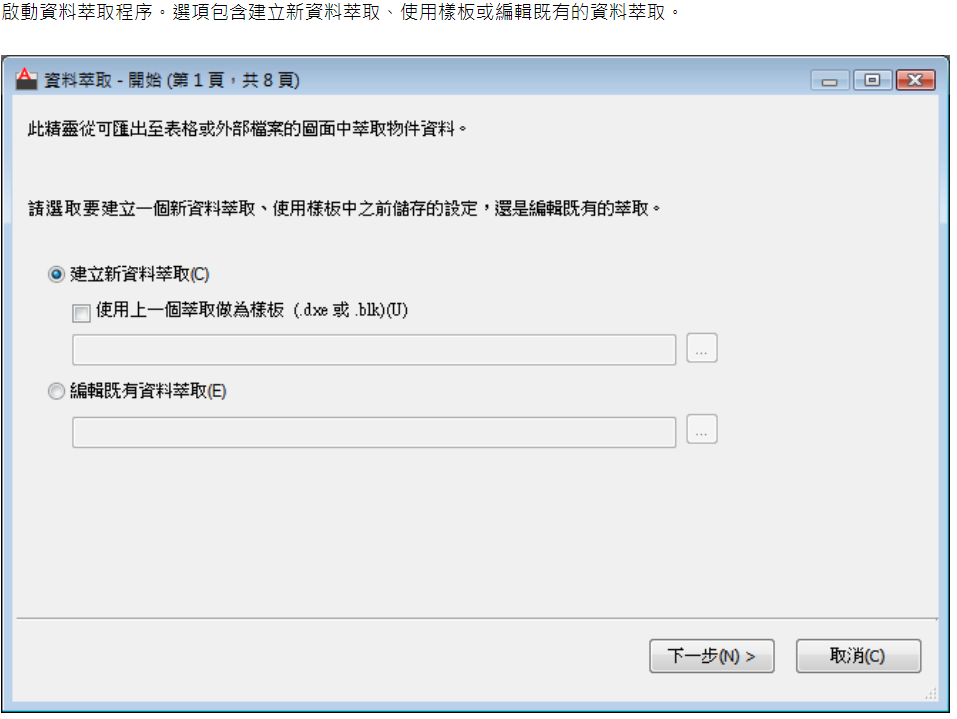 利用CAD指令，資料萃取(Data Extraction)將接法文字轉換成文字檔
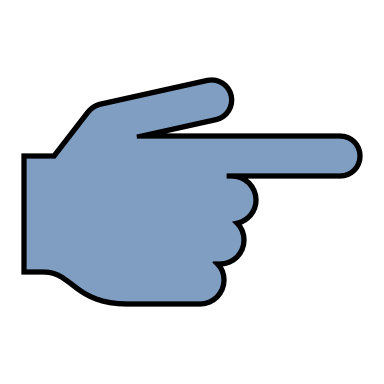 6
步驟五
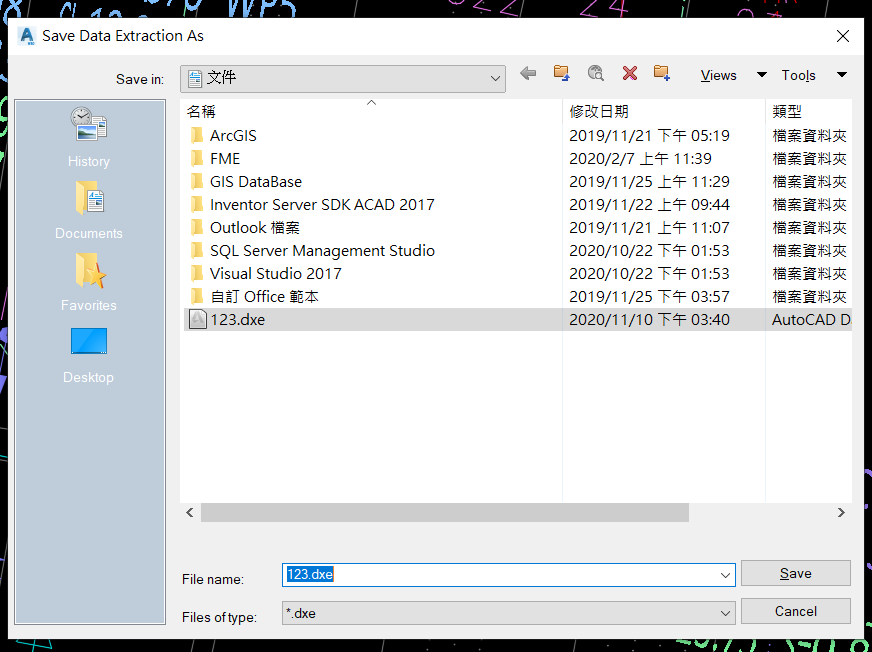 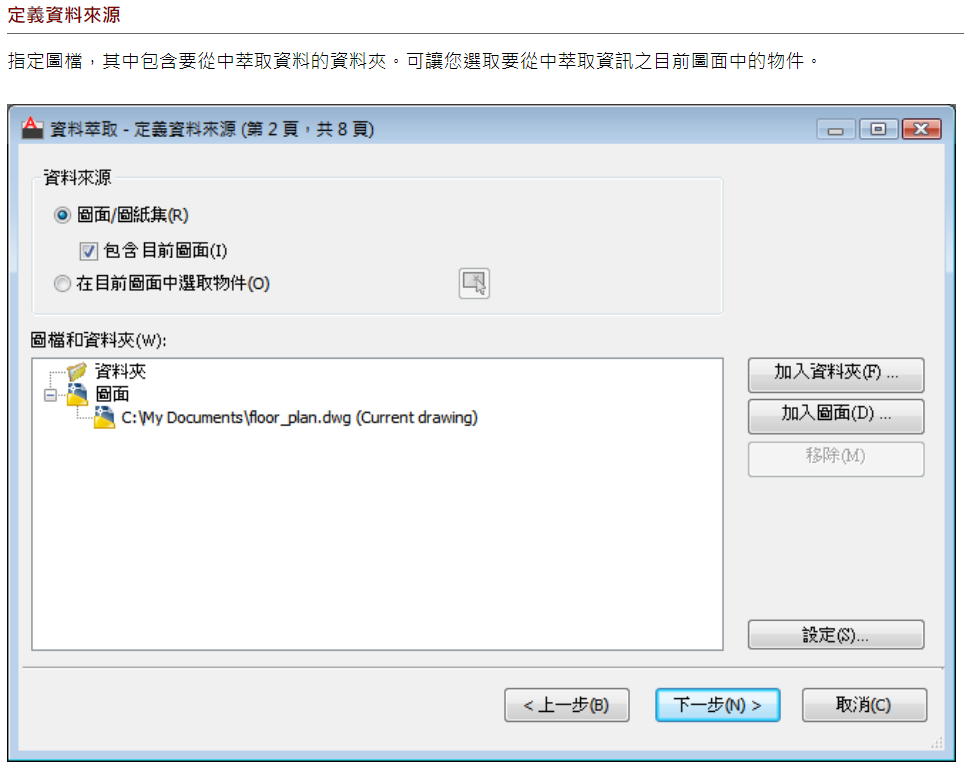 7
步驟六
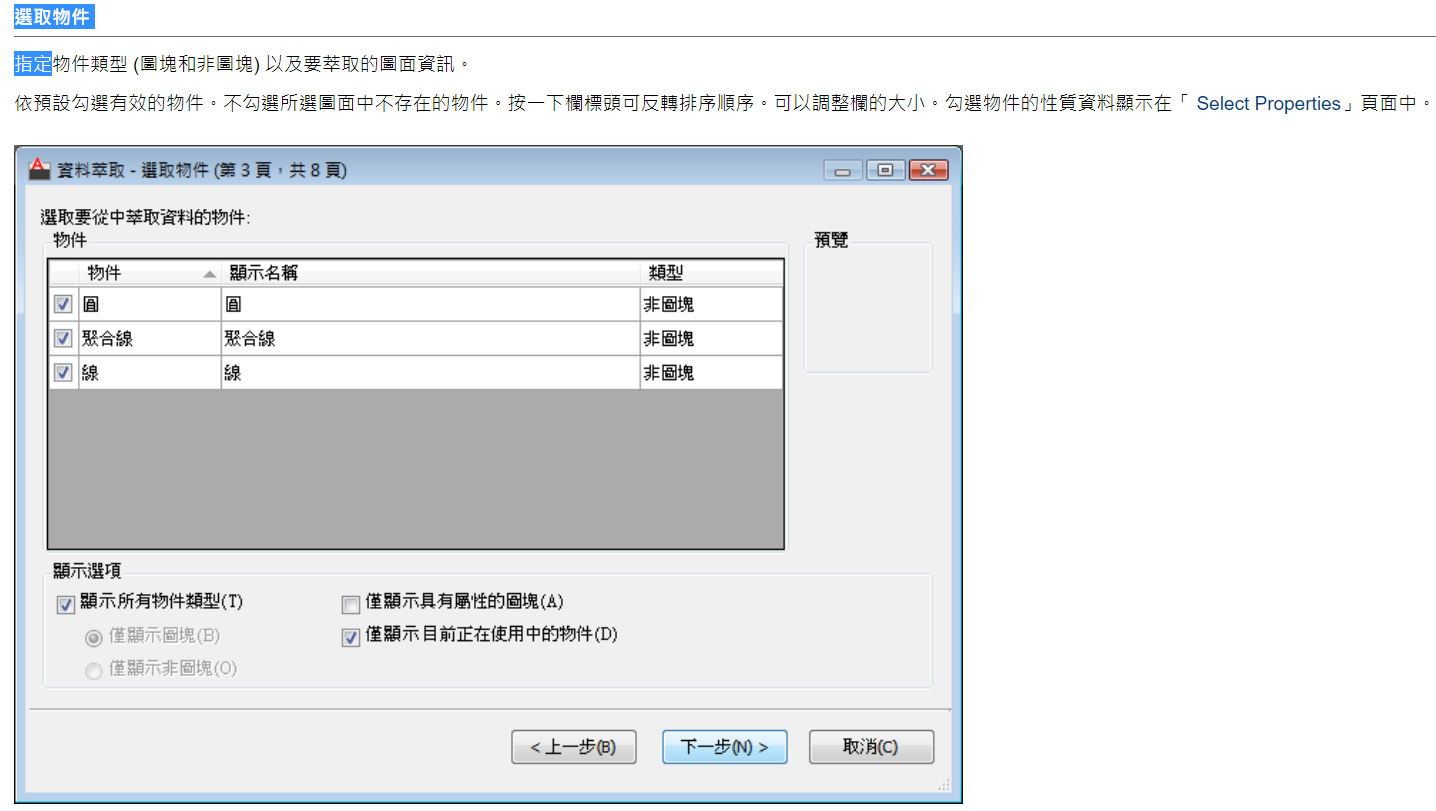 實際案例介面
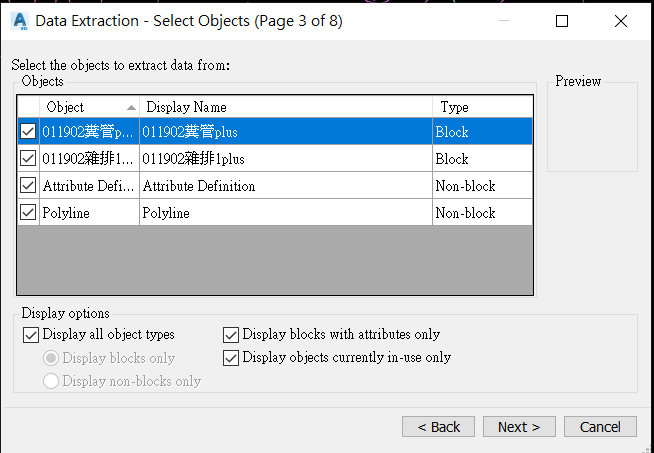 8
步驟七
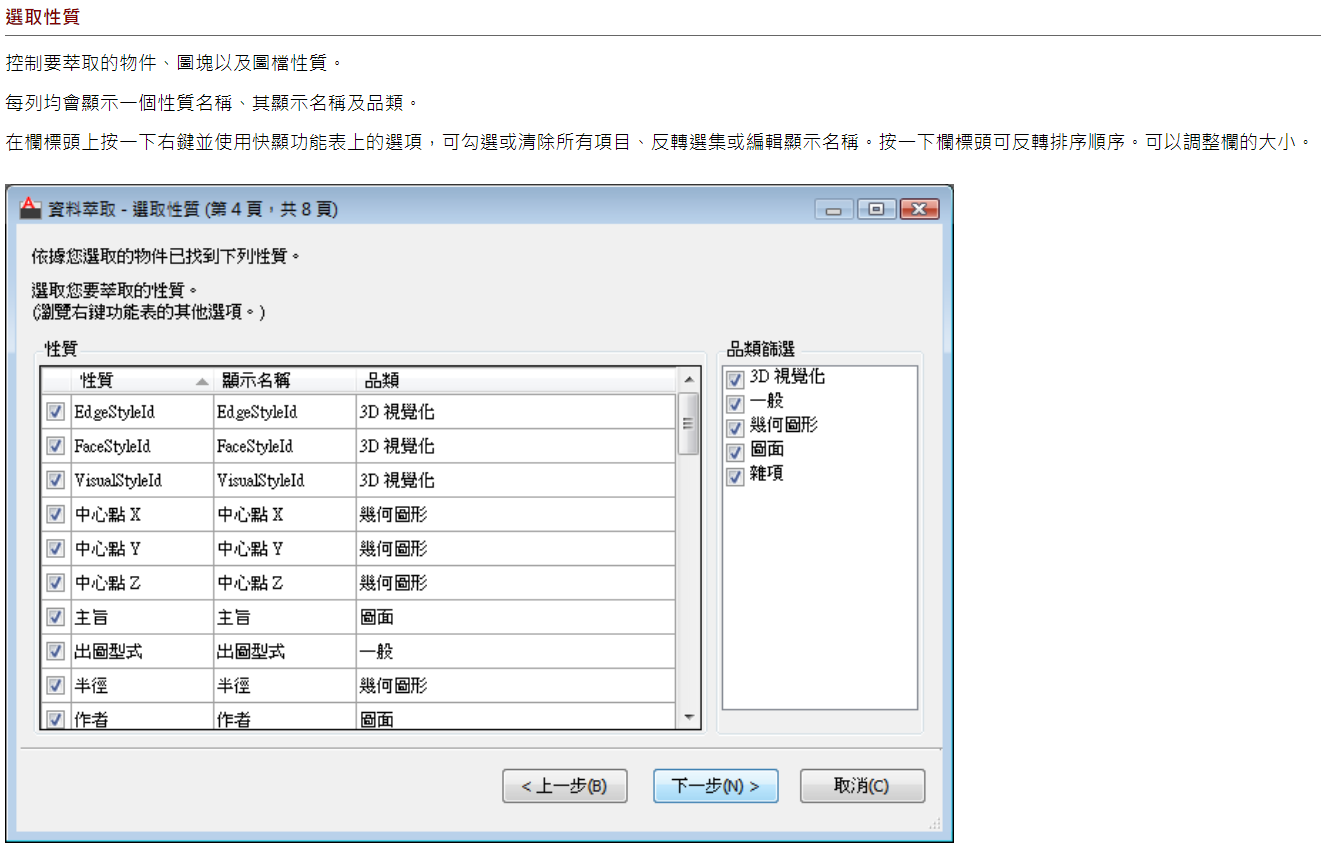 實際案例介面
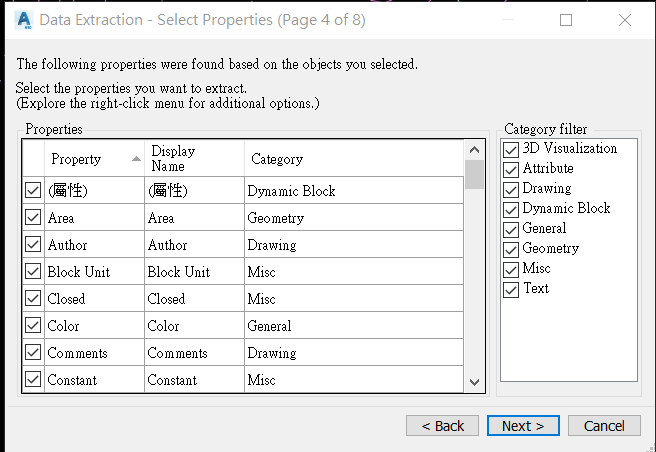 9
步驟八
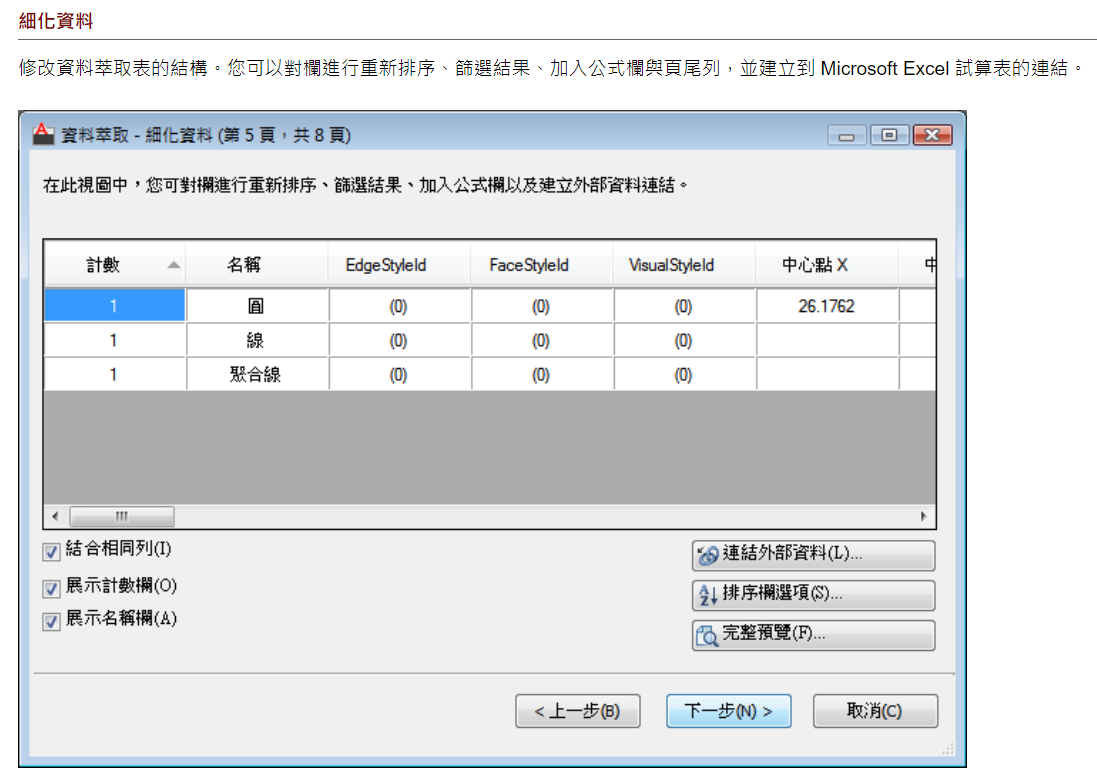 預覽畫面呈現
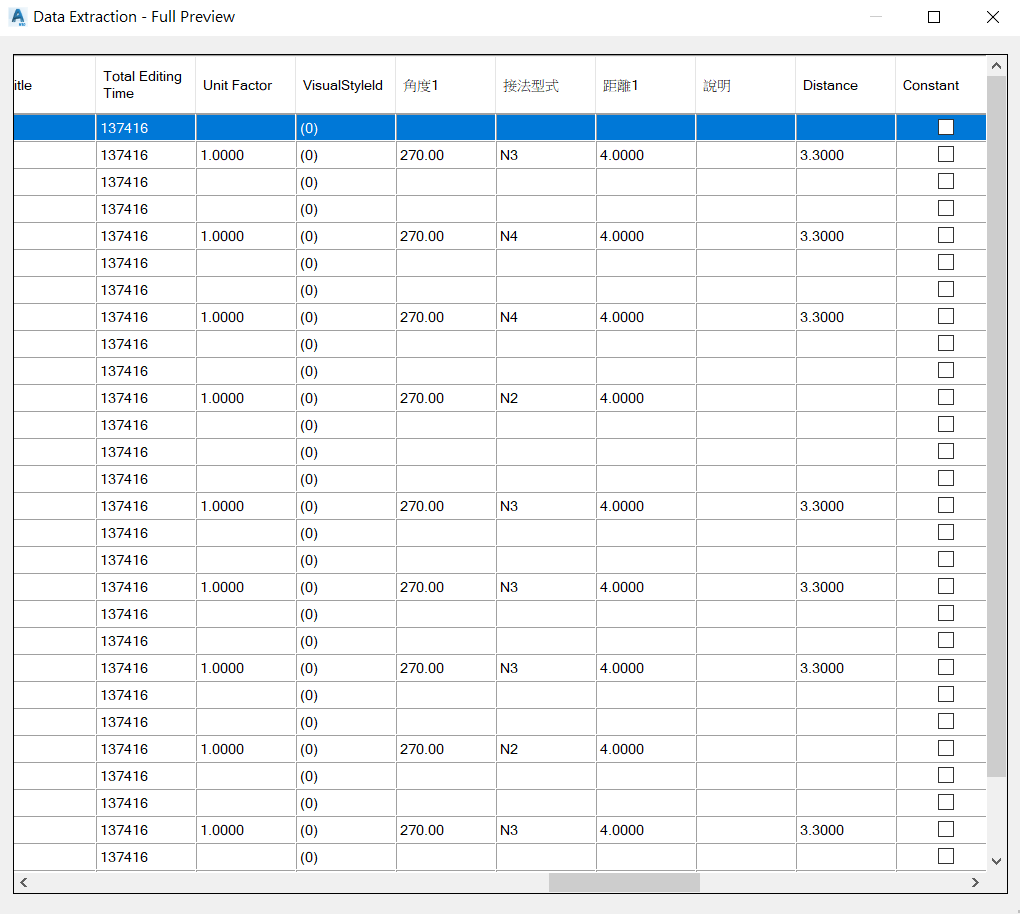 10
步驟九
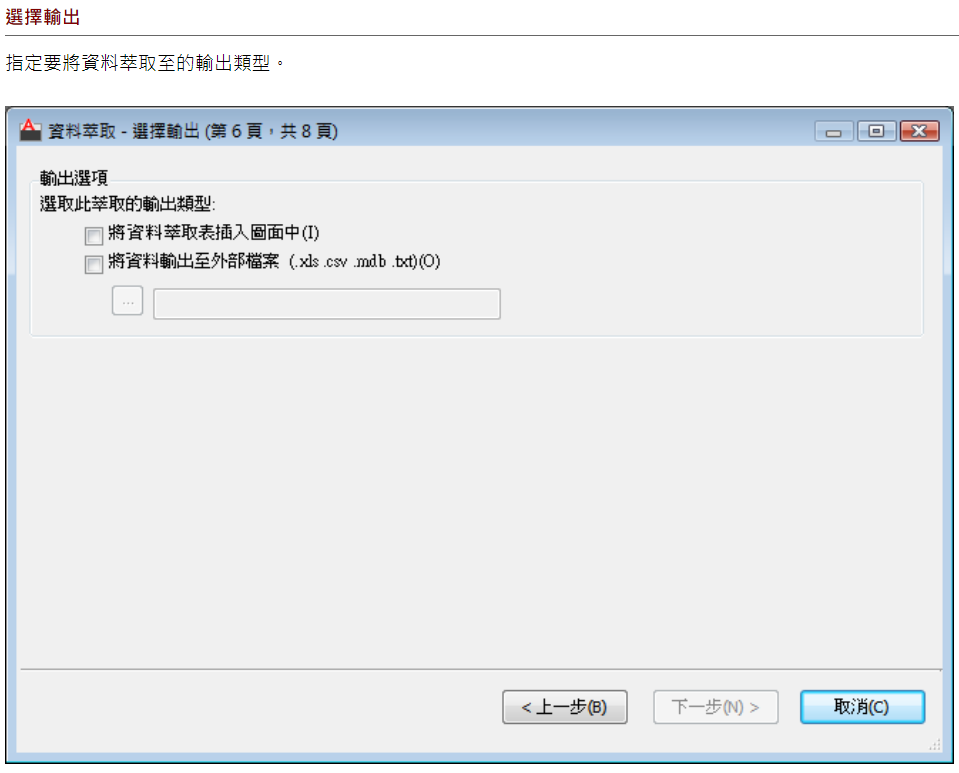 選擇EXCEL或CSV格式存檔
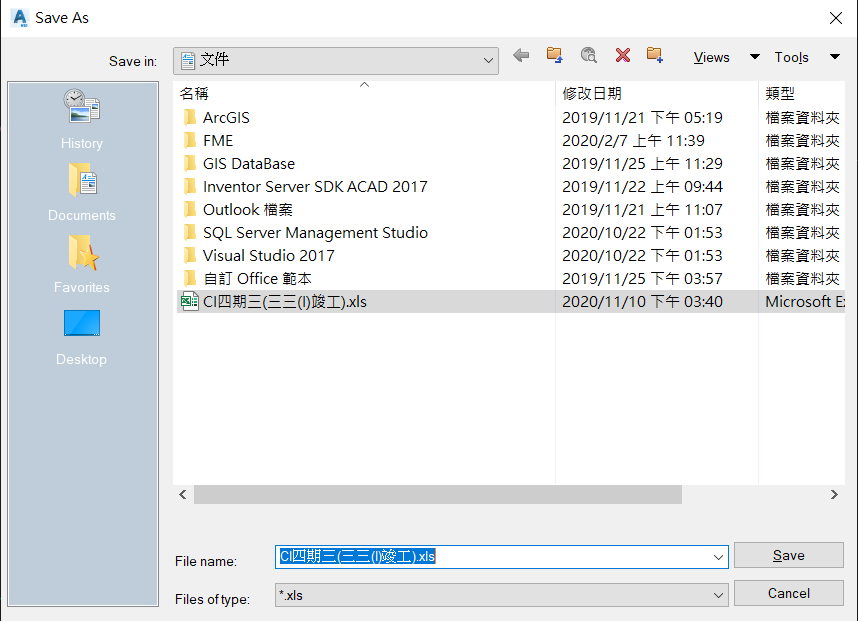 11
步驟十
編修EXCEL檔案，按照規範留下必要欄位
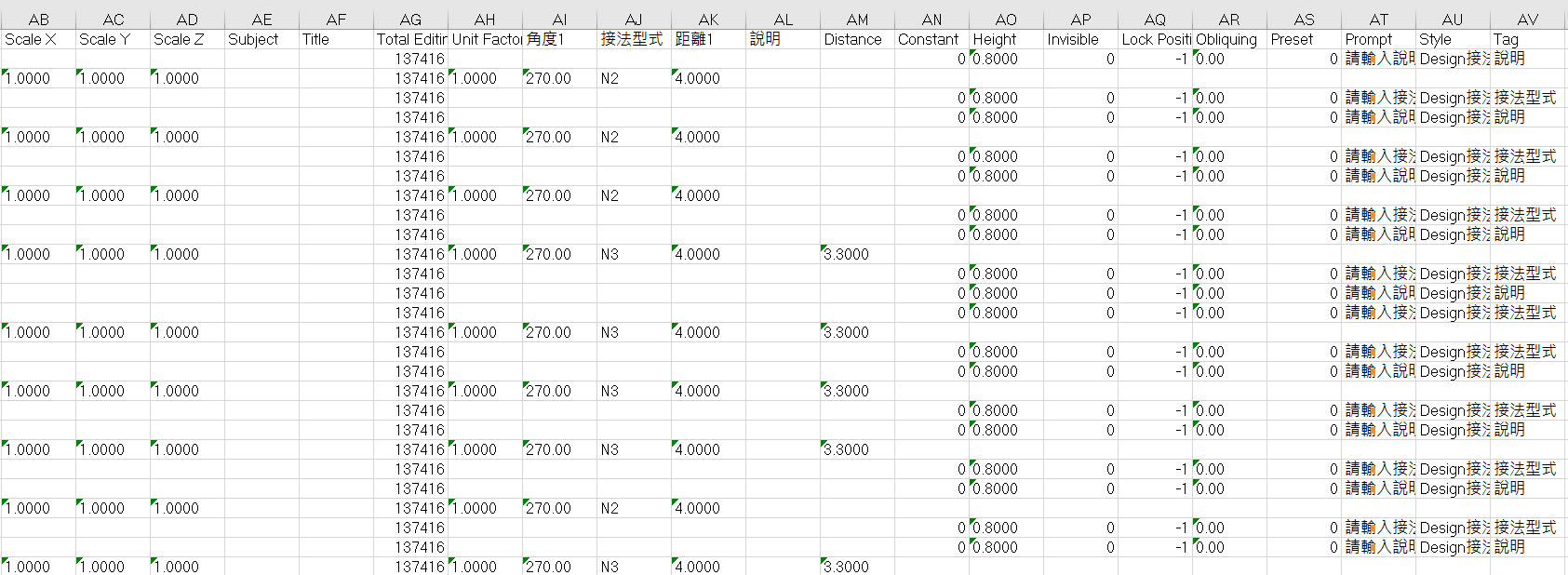 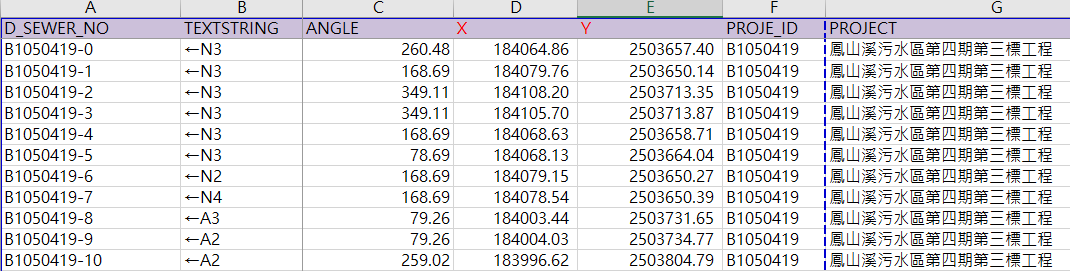 將接法型式欄位加入(箭頭)
12
步驟十一
完成蜈蚣腳文字檔案後，再與其他圖層一同繳交至水利局
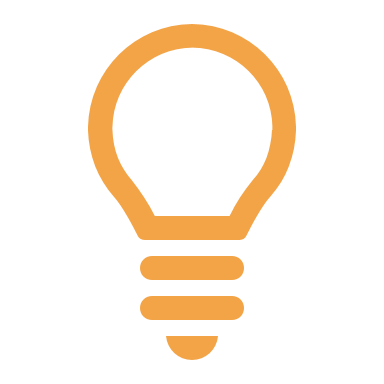 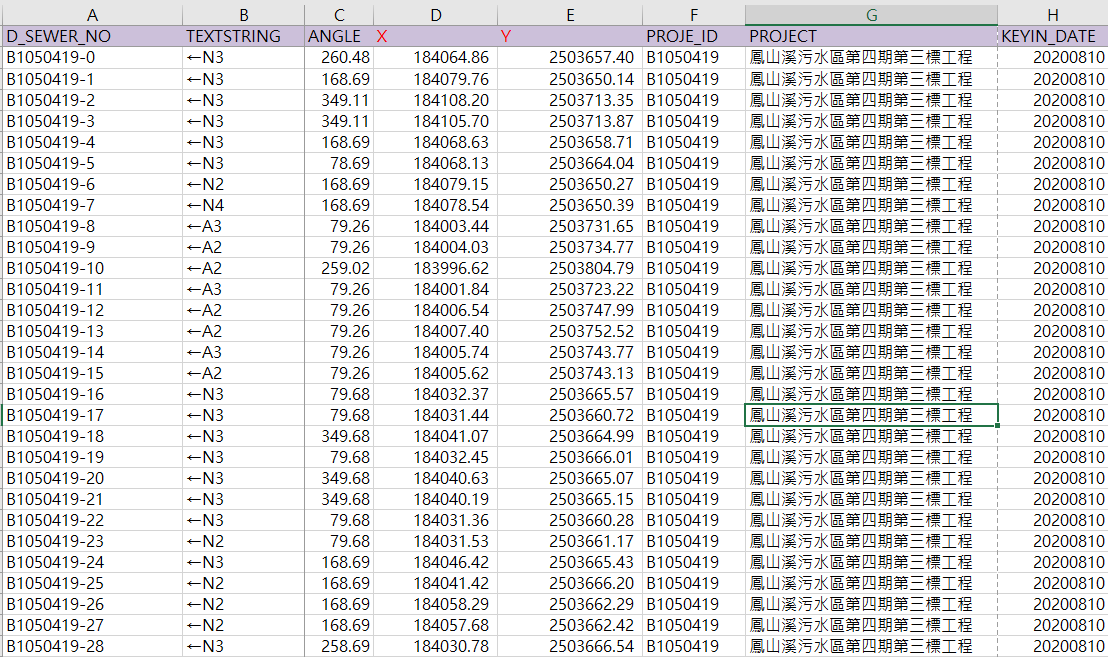 13
步驟十二
新版蜈蚣腳文字呈現畫面
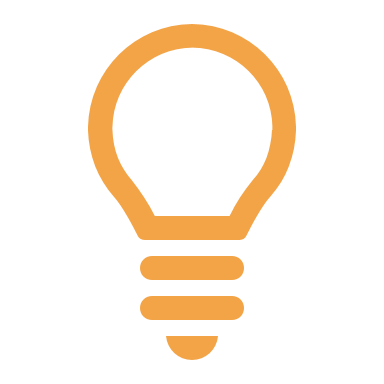 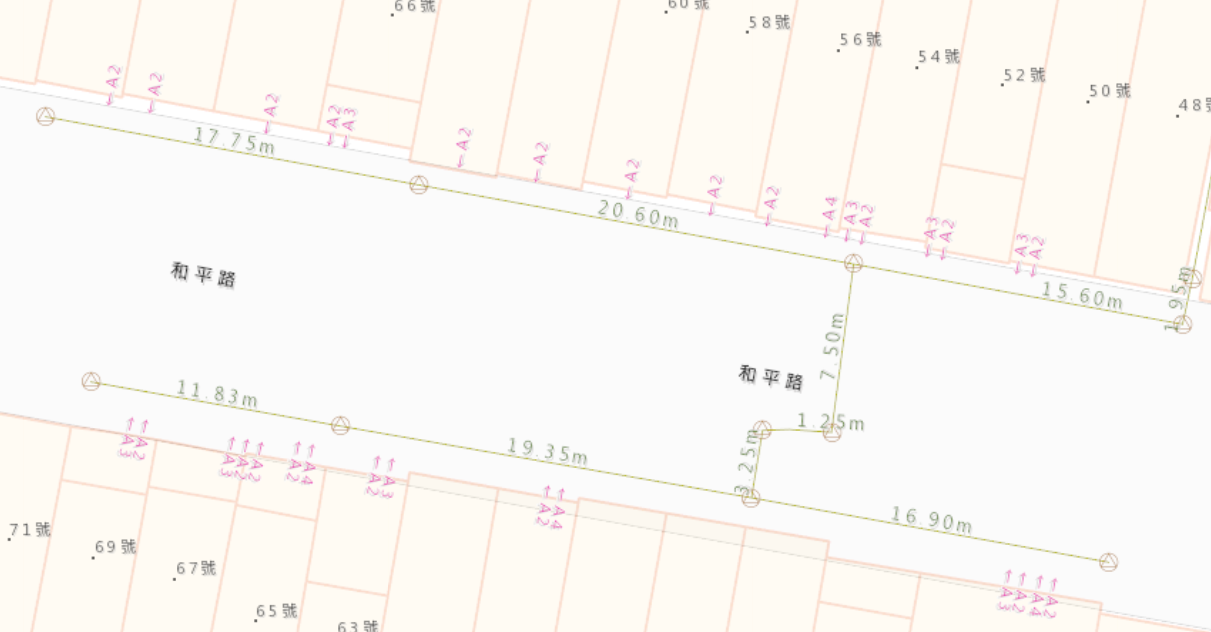